Bitácora
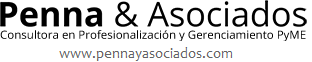 Contenido
¿Qué es?
¿Cómo se completa?
¿Cuál es el contenido mínimo?
¿Para qué sirve? ¿A quiénes les sirve?
Resguardo/ Confidencialidad
www.pennayasociados.com
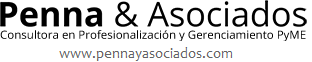 ¿Qué es?
Es un cuaderno digital/ físico personal de registro de todas las cuestiones que complejizan, dificultan, impactan en el trabajo día a día y en el cumplimiento de las funciones de los roles de los integrantes/ allegados de/a una organización.
www.pennayasociados.com
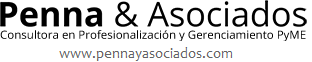 ¿Cómo se completa?
Como salga, como se pueda… Sin presiones ni exigencias, pero intentandolo de forma continua.
Lo ideal es ir incorporando el habito de registrar lo que pasó en el momento en que pasó y antes de reaccionar.
Si lo anterior no puede realizarse, lo mejor es tomar nota de una mínima cantidad de palabras que ayuden, durante el mismo día o al día siguiente, a reconstruir los hechos.
Otro buen habito es tomarse dos intervalos de tiempo (15 minutos es suficiente) todos los días para repasar la jornada: antes de almorzar y antes de cerrar el día
www.pennayasociados.com
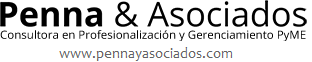 ¿Cuál es el contenido mínimo?
Fecha del evento
Descripción del evento
Participantes
Acontecimientos
Emociones
Notas posteriores
www.pennayasociados.com
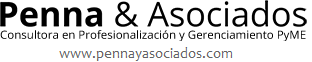 ¿Para qué sirve? ¿A quiénes le sirve?
www.pennayasociados.com
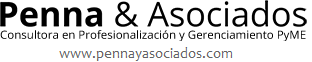 ¿Para qué sirve? ¿A quiénes le sirve?
www.pennayasociados.com
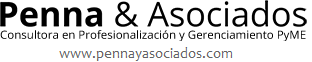 ¿Para qué sirve? ¿A quiénes le sirve?
www.pennayasociados.com
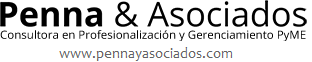 Resguardo/ Confidencialidad
La bitácora es una herramienta organizacional de uso privado.

Su contenido debe ser tratado con sumo respeto y cuidado, dado que mayoritariamente expresará hechos de naturaleza real para quien describe. 

Esto quiere decir que el contenido expresa una realidad del mundo interior de la persona que no debe estar sujeto a verificación ni discusión con ningún otro actor que no sea solicitado por quien la completa.
www.pennayasociados.com
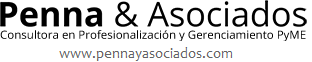